KHỞI ĐỘNG
Em hãy giúp bạn đi theo các phép tính có kết quả bé hơn 4 000 để đến sân bóng đá.
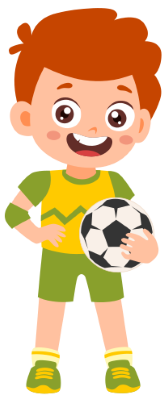 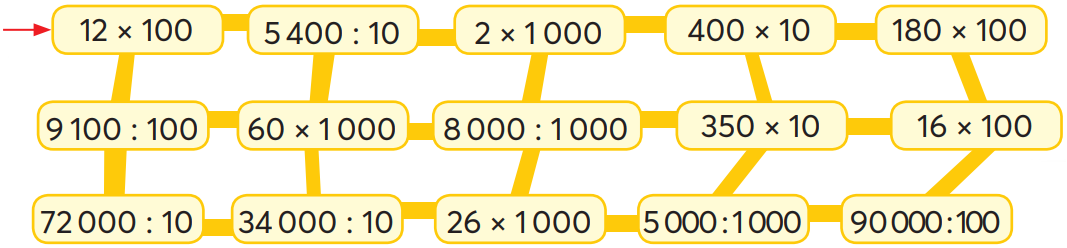 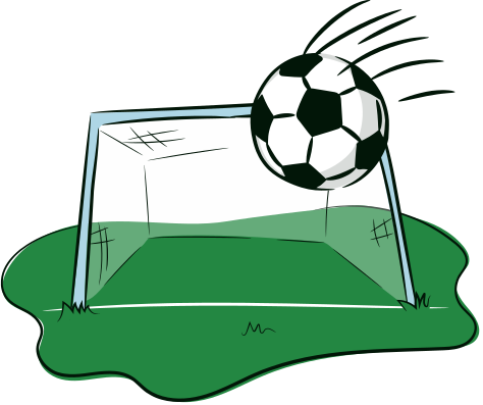 BÀI 68: ÔN TẬP PHÉP TÍNH VỚI SỐ TỰ NHIÊN(Tiết 1)
LUYỆN TẬP
Bài 1 (SGK - tr.105)  Đặt tính rồi tính.
a) 3 458 + 639              38 794 + 89 152               62 928 – 45 636
38 794
62 928
3 458
+
‒
+
89 152
45 636
639
127 946
17 292
4 097
Vậy 62 928 - 45 636 = 17 292
Vậy 3 458 + 639 = 4 097
Vậy 38 794 + 89 152 = 127 946
509
8 962      28
×
37
56
320
02
3563
815
2
1527
×
6
18833
4 890
Vậy 8 962: 28 = 320 (dư 2)
Vậy 815 × 6 = 4 890
Bài 2 (SGK - tr.105) Không thực hiện phép tính, hãy tìm số thích hợp với dấu “?”.
?
319 + 425 = 425  +
319
?
(173 + 454) + 346 =
+ (454 + 346)
173
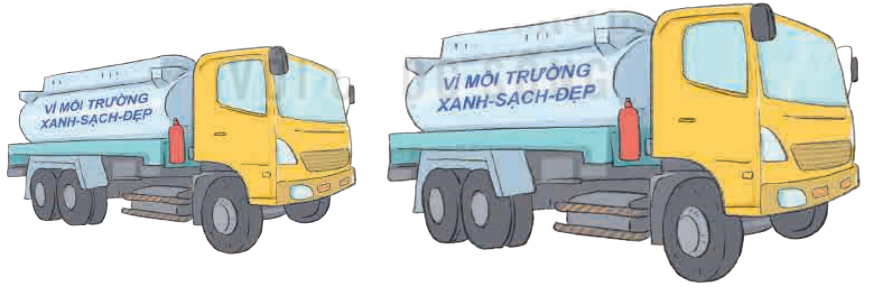 Bài giải
Bài 4 (SGK - tr.105) Một đoàn tàu chở hàng gồm 17 toa. Trong đó có 9 toa, mỗi toa chở 15 300 kg hàng và 8 toa, mỗi toa chở 13 600 kg hàng. Hỏi trung bình mỗi toa chở bao nhiêu ki-lô-gam hàng?
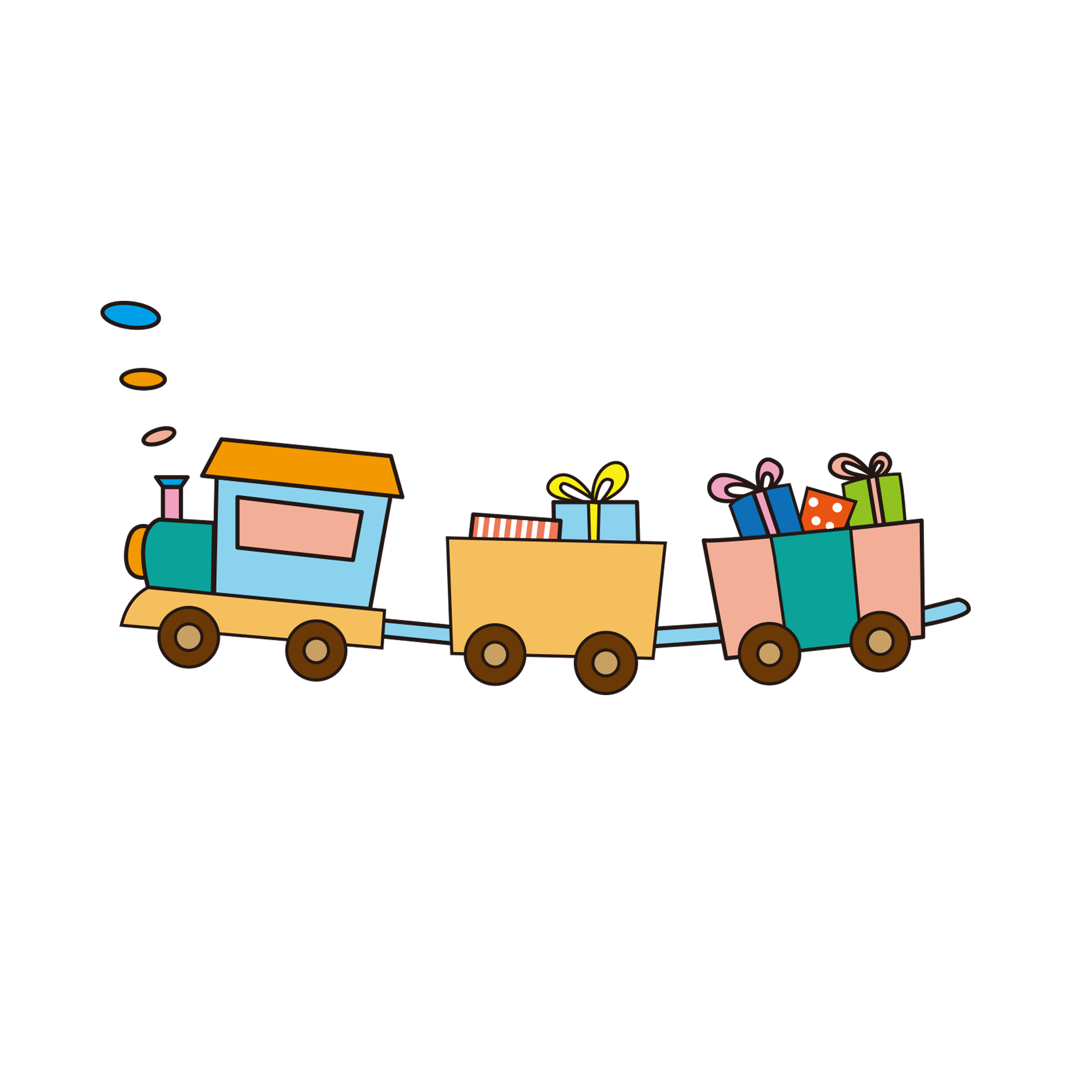 Bài giải
Mỗi toa chở 15 300 kg hàng thì 9 toa như thế chở được:
15 300 × 9 = 137 700 (kg)
Mỗi toa chở 13 600 kg hàng thì 8 toa như thế chở được:
13 600 × 8 = 108 800 (kg)
Trung bình mỗi toa chở số ki-lô-gam hàng là:
(137 700 + 108 800) : 17 = 14 500 (kg)
Đáp số: 14 500 kg hàng.
Bài 5 (SGK - tr.105) Tính bằng cách thuận tiện.
6 650 + 9 543 + 3 250 – 9 900
= 9 543 + (6 650 + 3 250) – 9 900
= 9 543 + 9 900 – 9 900
= 9 543
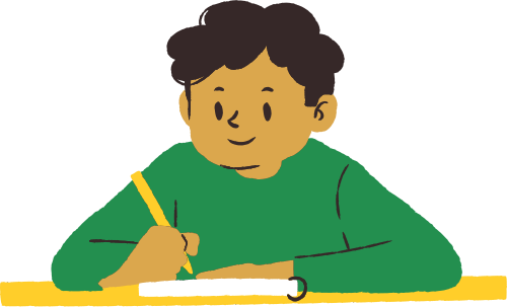 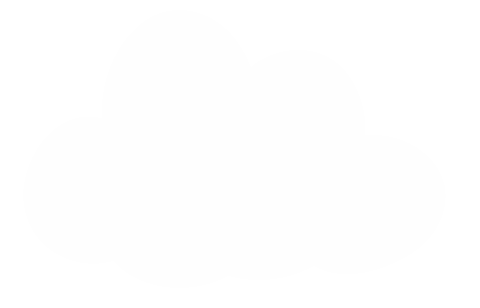 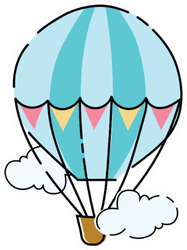 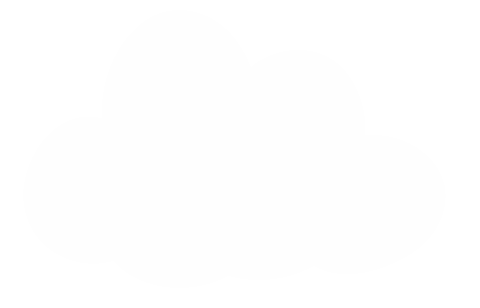 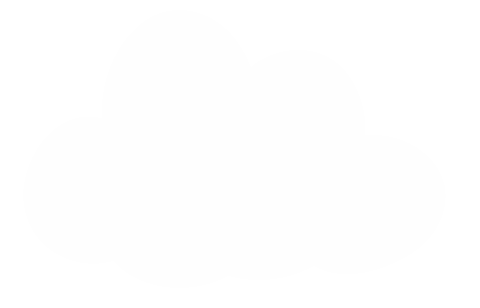 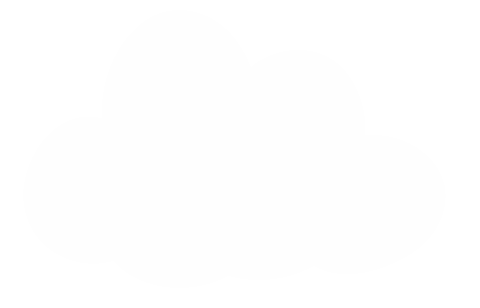 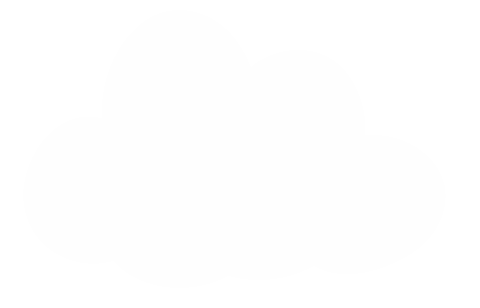 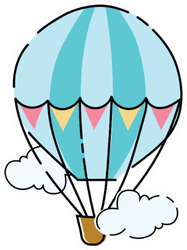 KHINH KHÍ CẦU
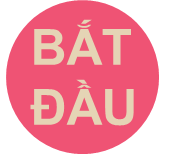 7
2
4
5
6
1
3
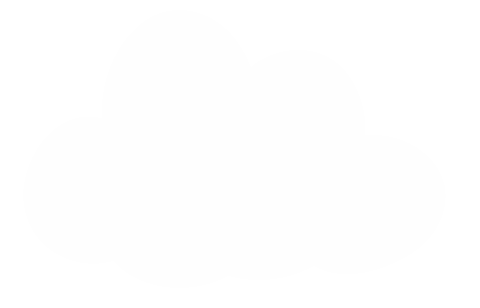 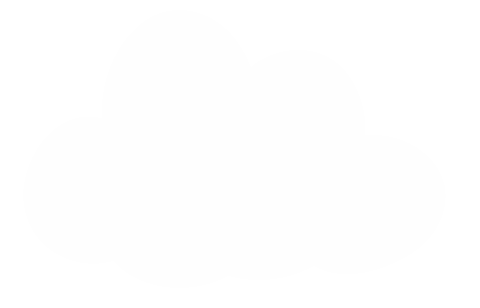 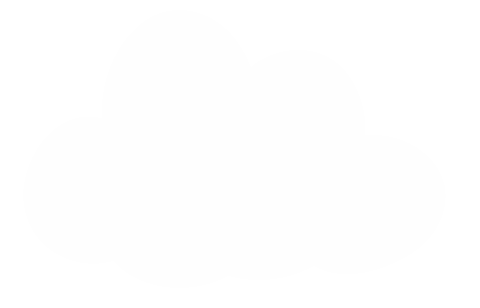 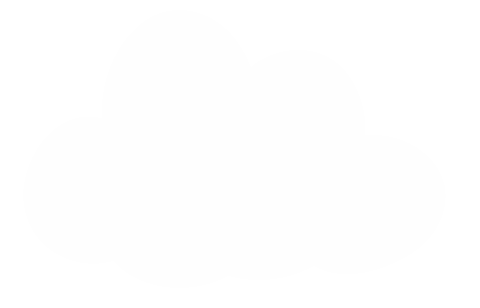 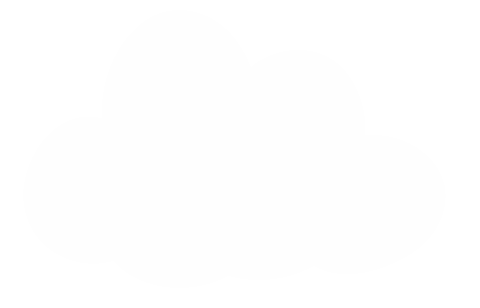 Câu 1: Tính 47 836 + 5 409
A. 52 345
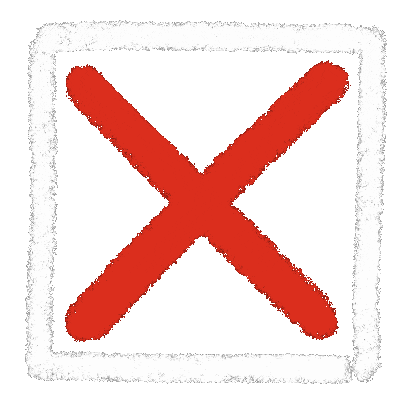 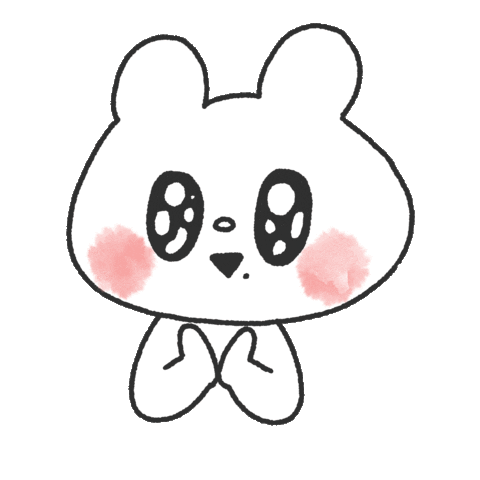 B. 53 245
C. 54 325
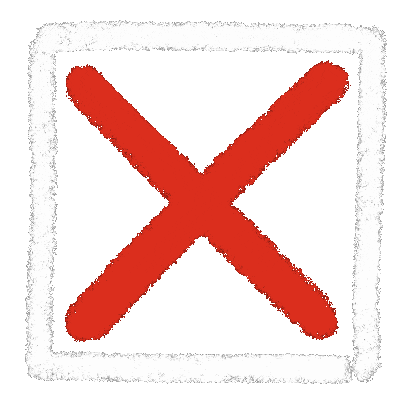 1
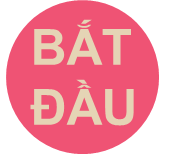 7
2
4
5
6
3
[Speaker Notes: Xin chào quý thầy cô đã quan tâm đến sản phẩm của em ạ!
Game trắc nghiệm có 3 ý A, B, C.
Quý thầy cô sẽ gõ đáp án đúng vào ô CORRECT ANSWER, đáp án sai vào ô WRONG ANSWER.]
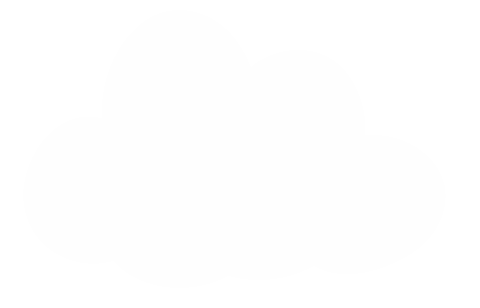 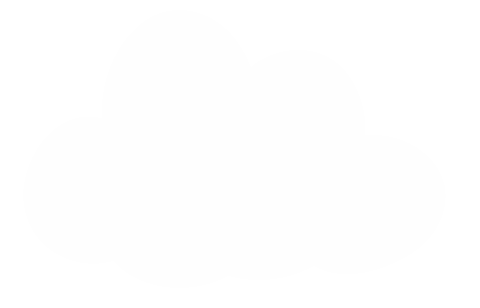 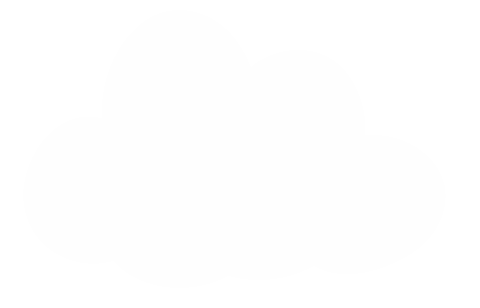 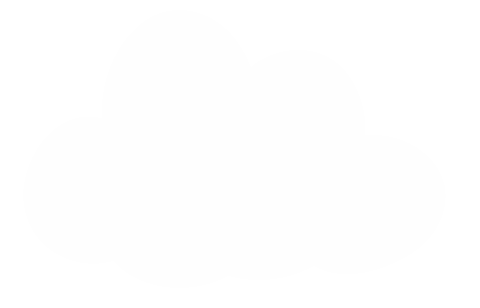 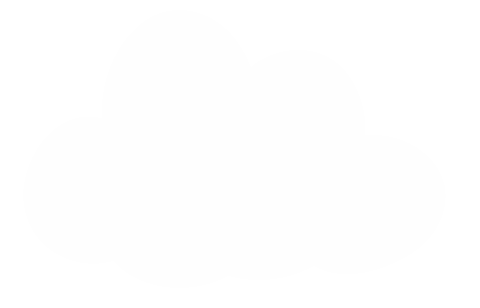 Câu 2: Kết quả của phép chia 90 405 : 45  là
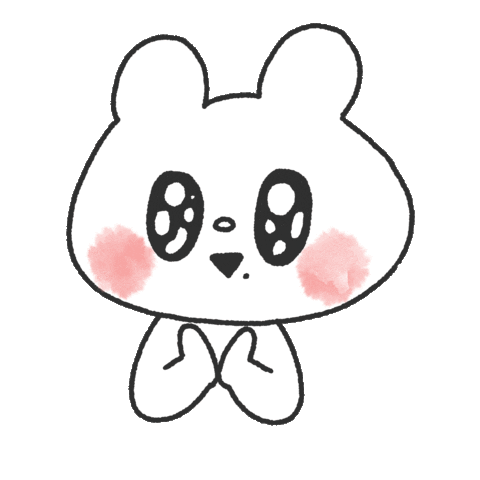 A. 2 009
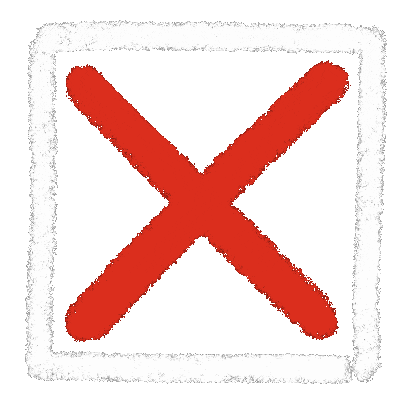 B. 2 090
C. 2 900
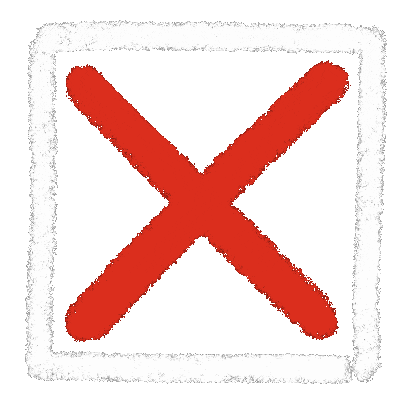 2
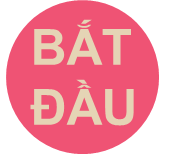 7
4
5
6
1
3
[Speaker Notes: Xin chào quý thầy cô đã quan tâm đến sản phẩm của em ạ!
Game trắc nghiệm có 3 ý A, B, C.
Quý thầy cô sẽ gõ đáp án đúng vào ô CORRECT ANSWER, đáp án sai vào ô WRONG ANSWER.]
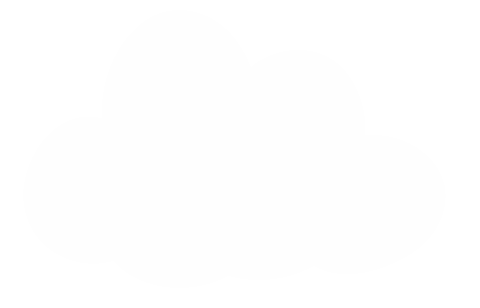 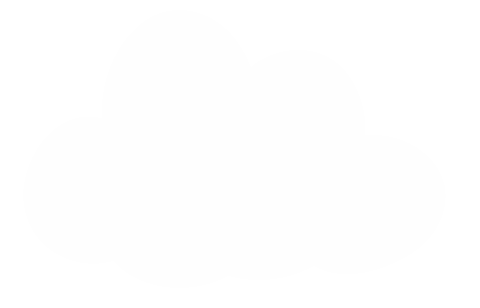 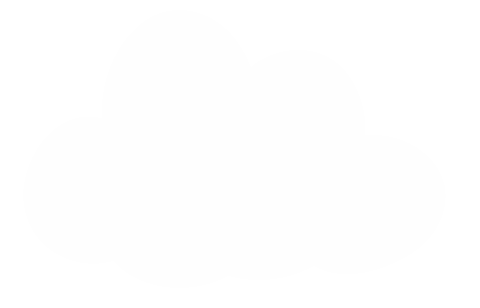 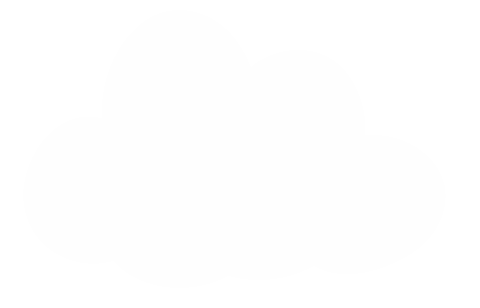 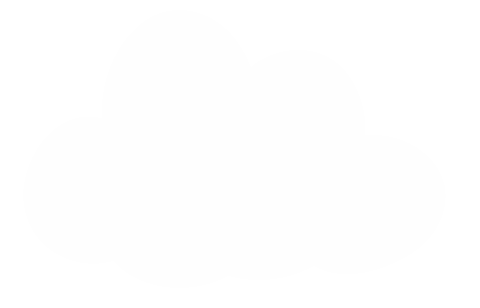 Câu 3: Với a = 8, b = 95 thì giá trị của biểu thức 246 + 113 × a - b là
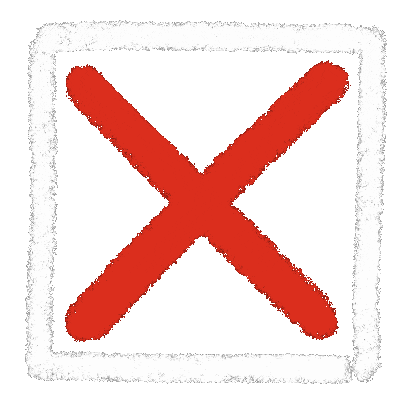 A. 10 973
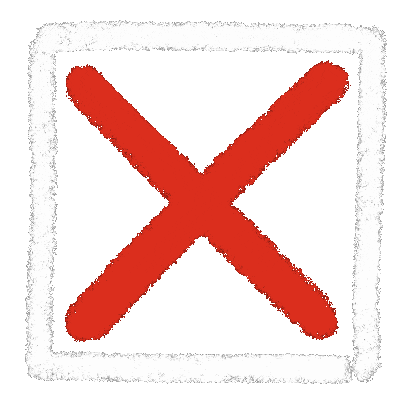 B. 2 777
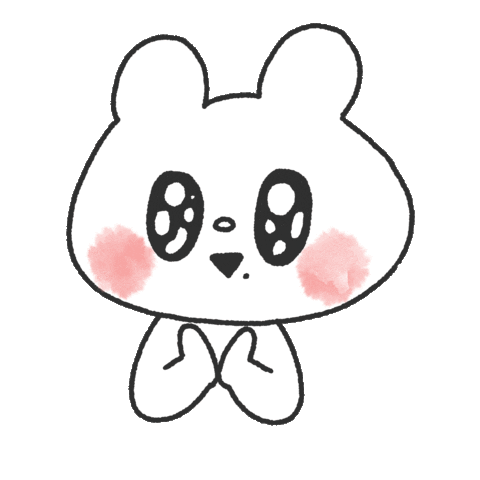 C. 1 055
3
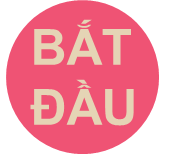 7
2
4
5
6
1
[Speaker Notes: Xin chào quý thầy cô đã quan tâm đến sản phẩm của em ạ!
Game trắc nghiệm có 3 ý A, B, C.
Quý thầy cô sẽ gõ đáp án đúng vào ô CORRECT ANSWER, đáp án sai vào ô WRONG ANSWER.]
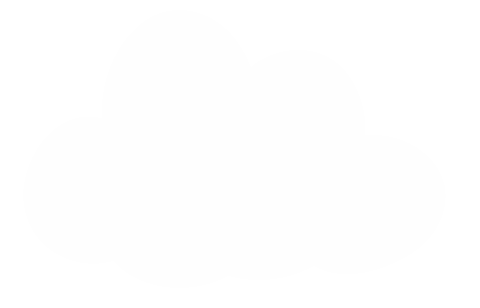 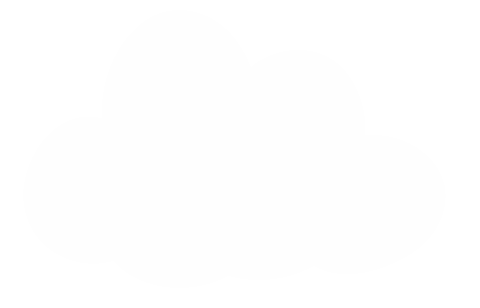 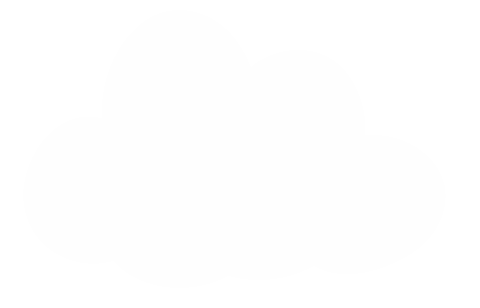 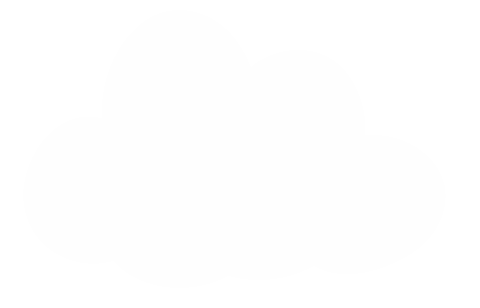 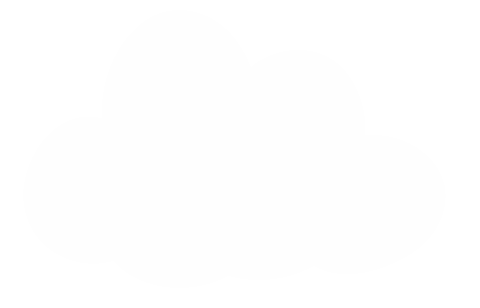 Câu 4: (64 + 36) × 5 000 = ..?.. × 100
Số thích hợp để điền vào dấu ? là
A. 500
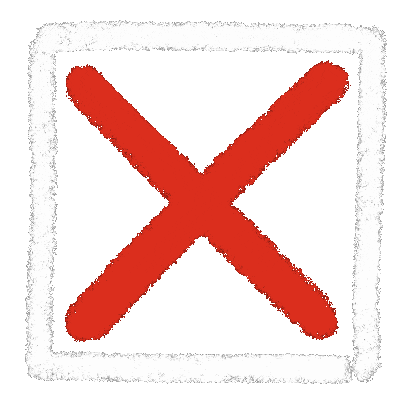 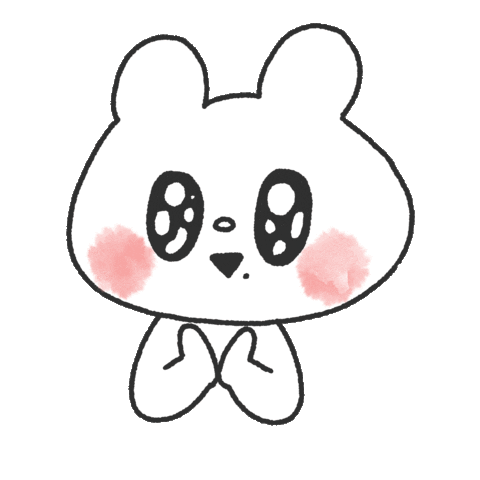 B. 5 000
C. 50 000
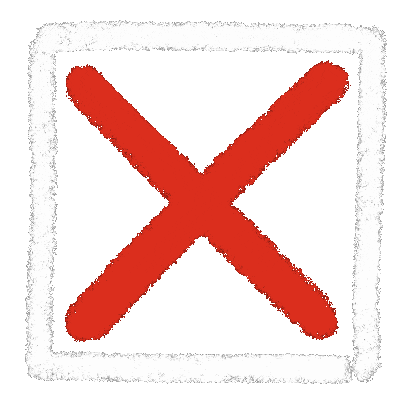 4
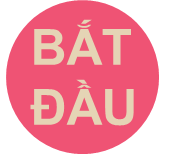 7
2
5
6
1
3
[Speaker Notes: Xin chào quý thầy cô đã quan tâm đến sản phẩm của em ạ!
Game trắc nghiệm có 3 ý A, B, C.
Quý thầy cô sẽ gõ đáp án đúng vào ô CORRECT ANSWER, đáp án sai vào ô WRONG ANSWER.]
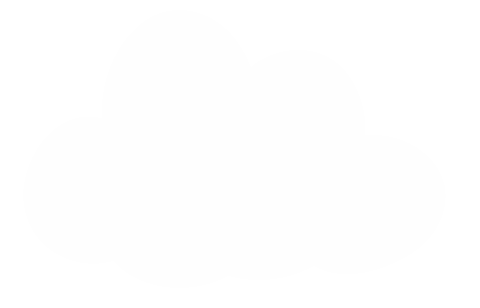 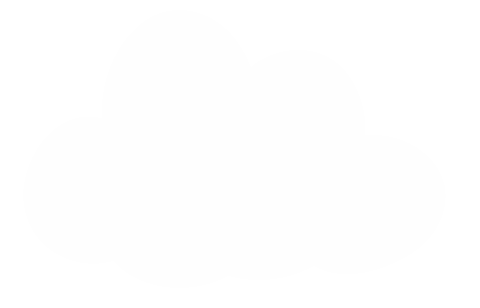 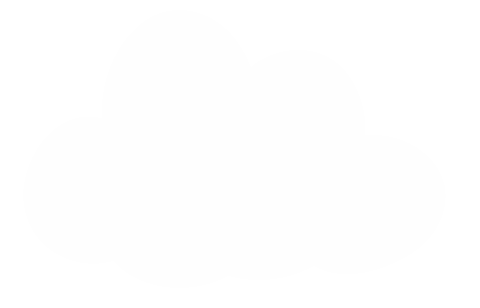 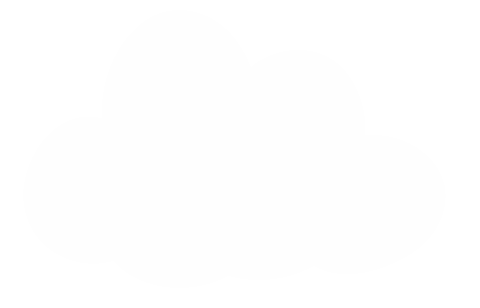 Câu 5: Trong đợt quyên góp ủng hộ học sinh vùng lũ, trường A đã quyên góp được 1475 quyển vở, trường B quyên góp được ít hơn trường A 184 quyển vở. Cả hai trường quyên góp được số vở là:
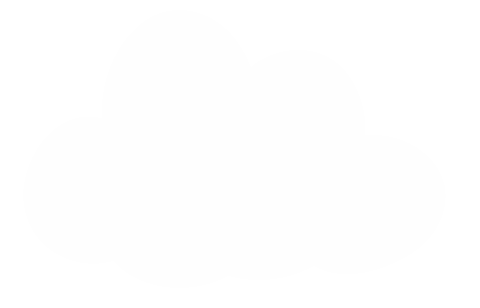 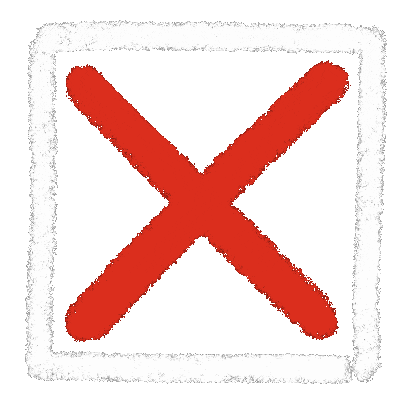 A. 3 214 quyển
B. 1 291 quyển
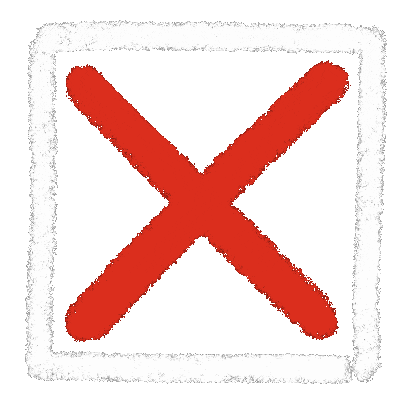 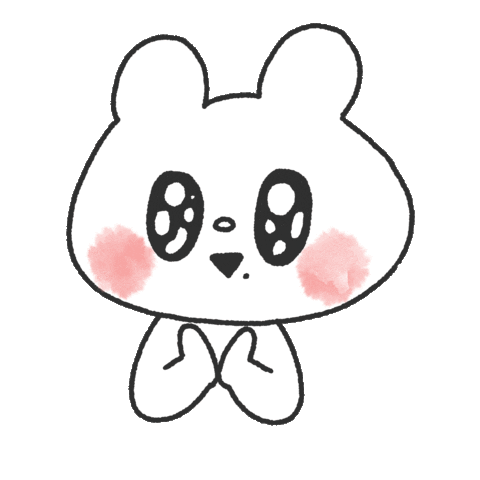 C. 2 766 quyển
5
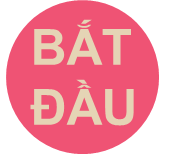 7
2
4
6
1
3
[Speaker Notes: Xin chào quý thầy cô đã quan tâm đến sản phẩm của em ạ!
Game trắc nghiệm có 3 ý A, B, C.
Quý thầy cô sẽ gõ đáp án đúng vào ô CORRECT ANSWER, đáp án sai vào ô WRONG ANSWER.]
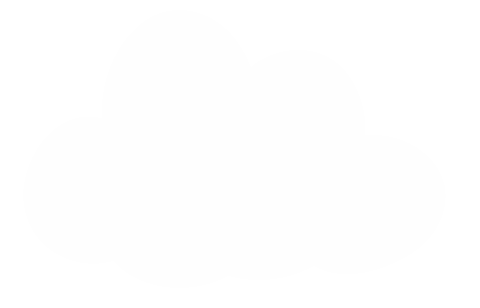 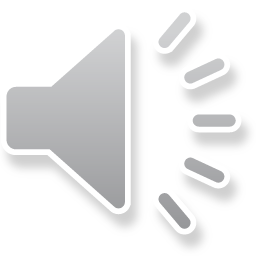 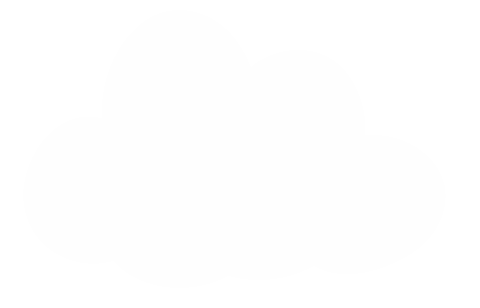 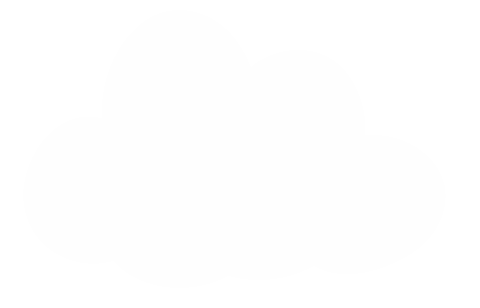 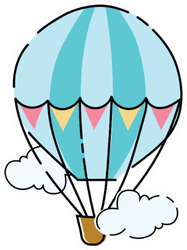 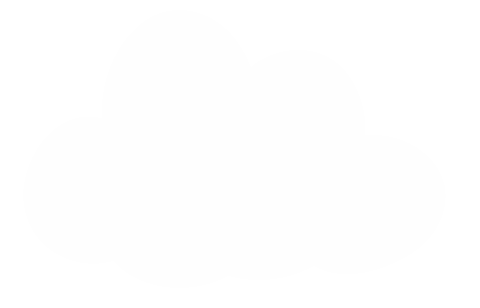 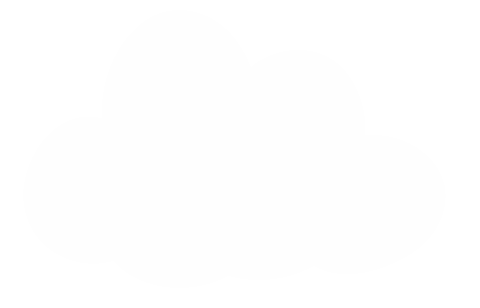 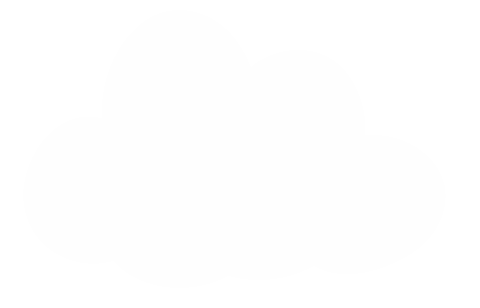 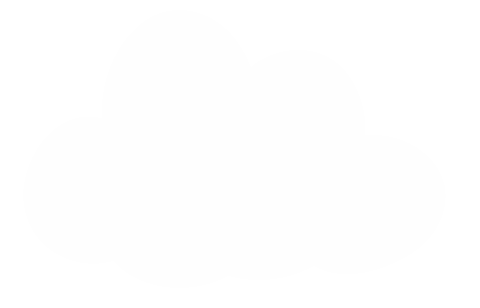 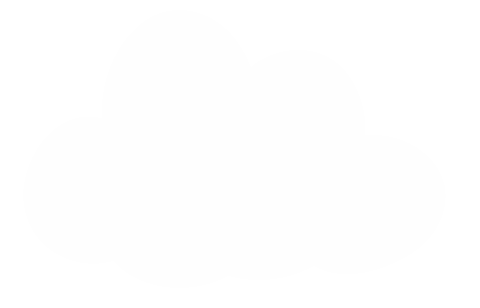 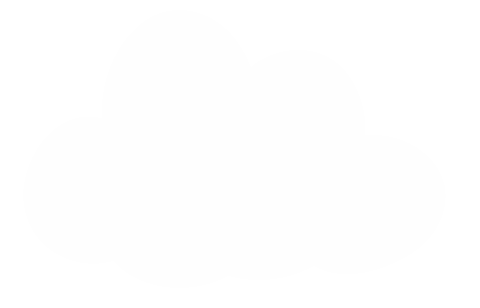 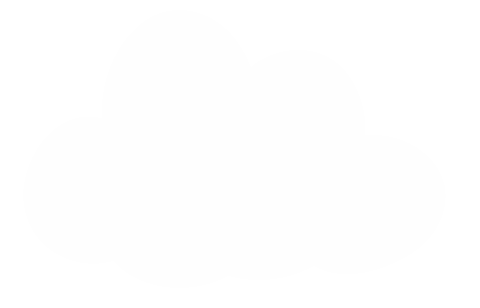 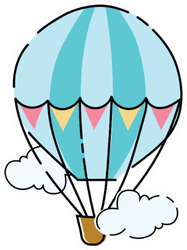 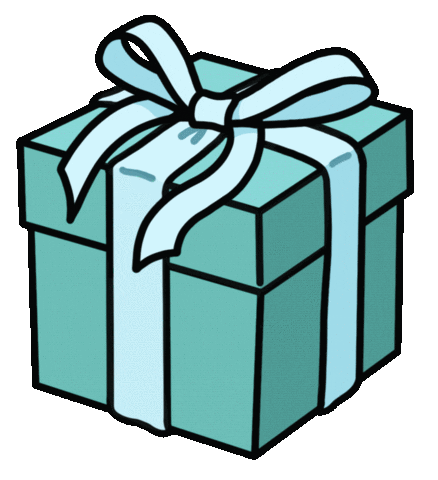 6
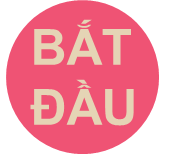 7
2
4
5
1
3
[Speaker Notes: Xin chào quý thầy cô đã quan tâm đến sản phẩm của em ạ!
Game trắc nghiệm có 3 ý A, B, C.
Quý thầy cô sẽ gõ đáp án đúng vào ô CORRECT ANSWER, đáp án sai vào ô WRONG ANSWER.]
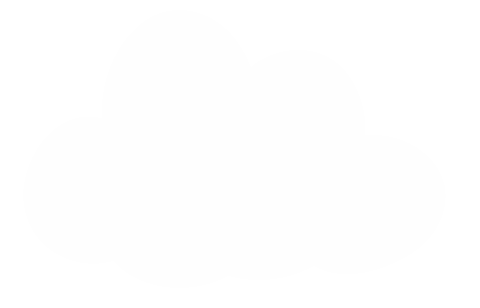 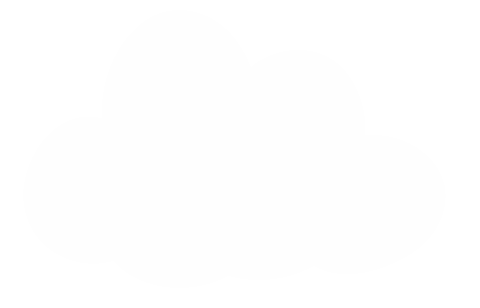 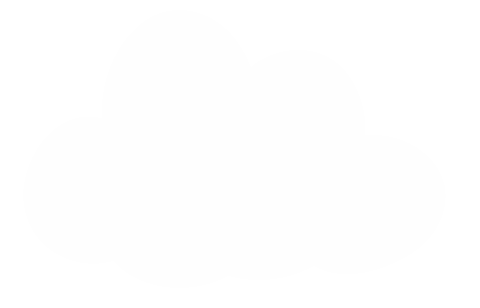 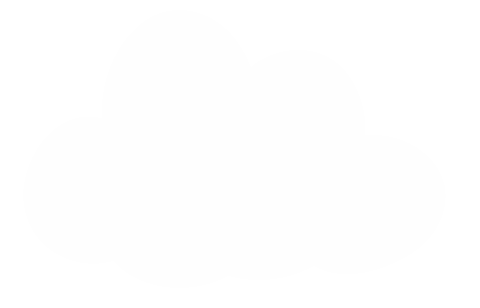 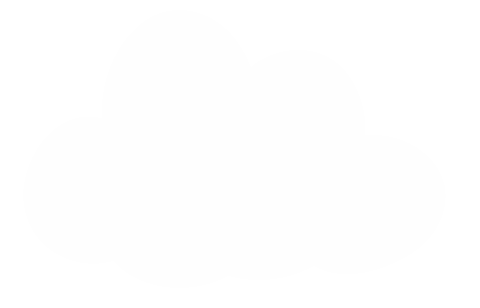 Câu 7: Biết 28 bao thóc như nhau chứa tổng cộng 1 260 kg. Hỏi nếu có 1 665 kg thóc thì chứa trong bao nhiêu bao?
A. 36 bao
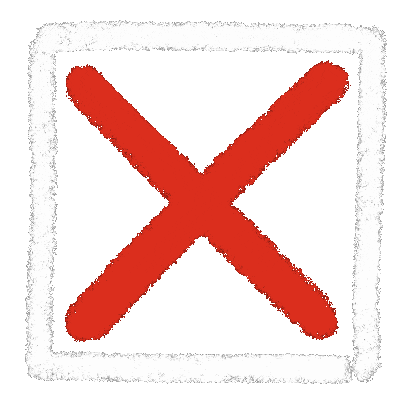 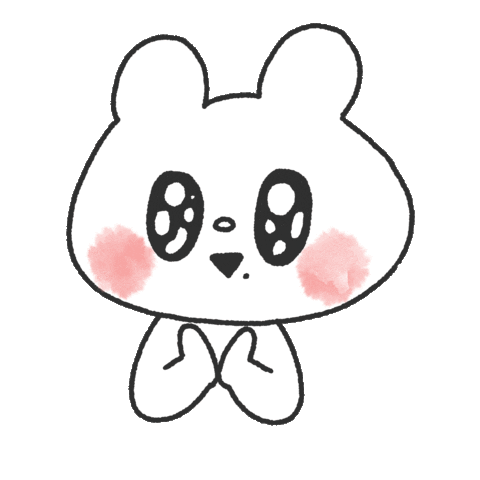 B. 37 bao
C. 38 bao
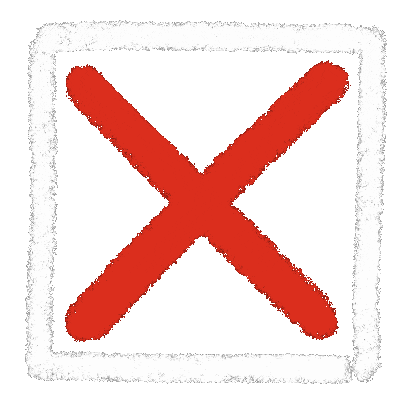 7
5
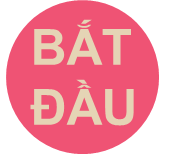 2
4
6
1
3
[Speaker Notes: Xin chào quý thầy cô đã quan tâm đến sản phẩm của em ạ!
Game trắc nghiệm có 3 ý A, B, C.
Quý thầy cô sẽ gõ đáp án đúng vào ô CORRECT ANSWER, đáp án sai vào ô WRONG ANSWER.]
DẶN DÒ VỀ NHÀ
Ôn tập kiến thức đã học về phép tính với số tự nhiên
Hoàn thành bài tập trong SBT
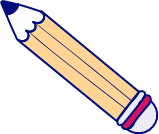 BÀI 68: ÔN TẬP PHÉP TÍNH VỚI SỐ TỰ NHIÊN(Tiết 2)
TRÒ CHƠI "ONG TÌM TỔ"
Hãy giúp ong tìm được tổ của mình bằng cách nối biểu thức với kết quả đúng.
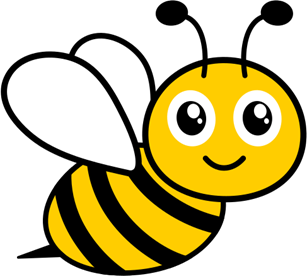 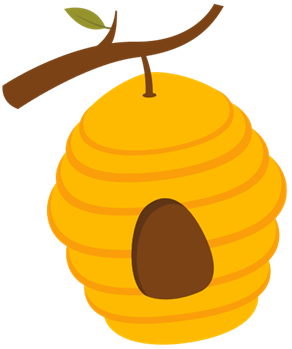 8 000
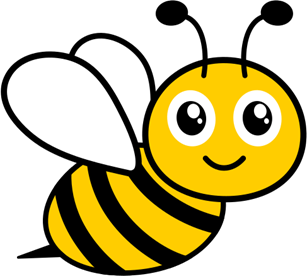 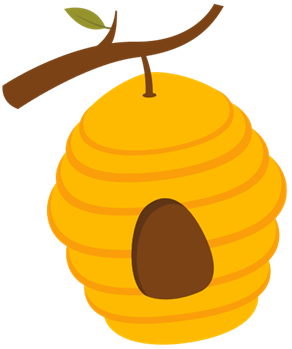 28 360
8 × (735 + 265)
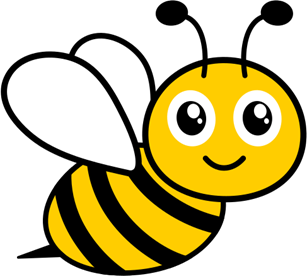 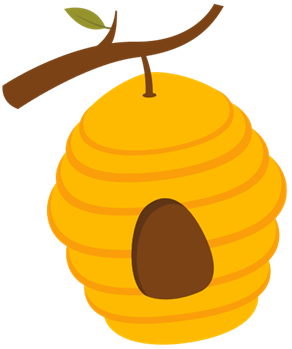 5 465
LUYỆN TẬP
Bài 1 (SGK - tr.106)  Đặt tính rồi tính.
a) 643 709 + 405 642                      1 657 480 – 821 730
a) 643 709 + 405 642                         1 657 480 – 821 730
1 657 480
643 709
‒
+
405 642
821 730
Vậy 1 657 480 – 821 730 = 835 750
Vậy 643 709 + 405 642 = 1 049 351
1 049 351
835 750
3 214
231 438     34
×
56
27 4
6 807
19284
23
16070
238
0
179984
Vậy 3 214 ×  56 = 179 984
Vậy 231 438 : 34 = 6 807
Bài 2 (SGK - tr.106) Không thực hiện phép tính, hãy tìm số thích hợp với dấu “?”.
49
?
49  ×  37  =  37  ×
173
?
?
× (25  ×  4)
(214  ×  25) × 4  =
103 ×  18 + 103 ×  12  =  103 × (18 +
)
12
Bài 3 (SGK - tr.106) Tính giá trị của biểu thức.
b) 4 824 – (9 365 – 5 465) : 15
= 8 359 + 11 590 
= 19 949
= 4 824 – 3900 : 15 
= 4 824 – 260 
= 4 564
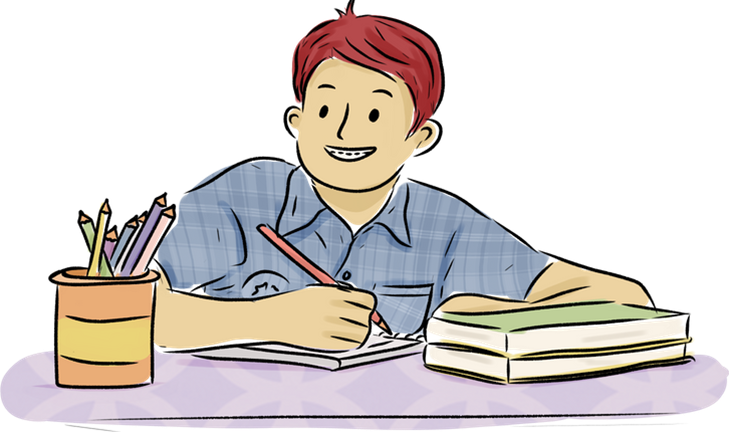 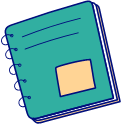 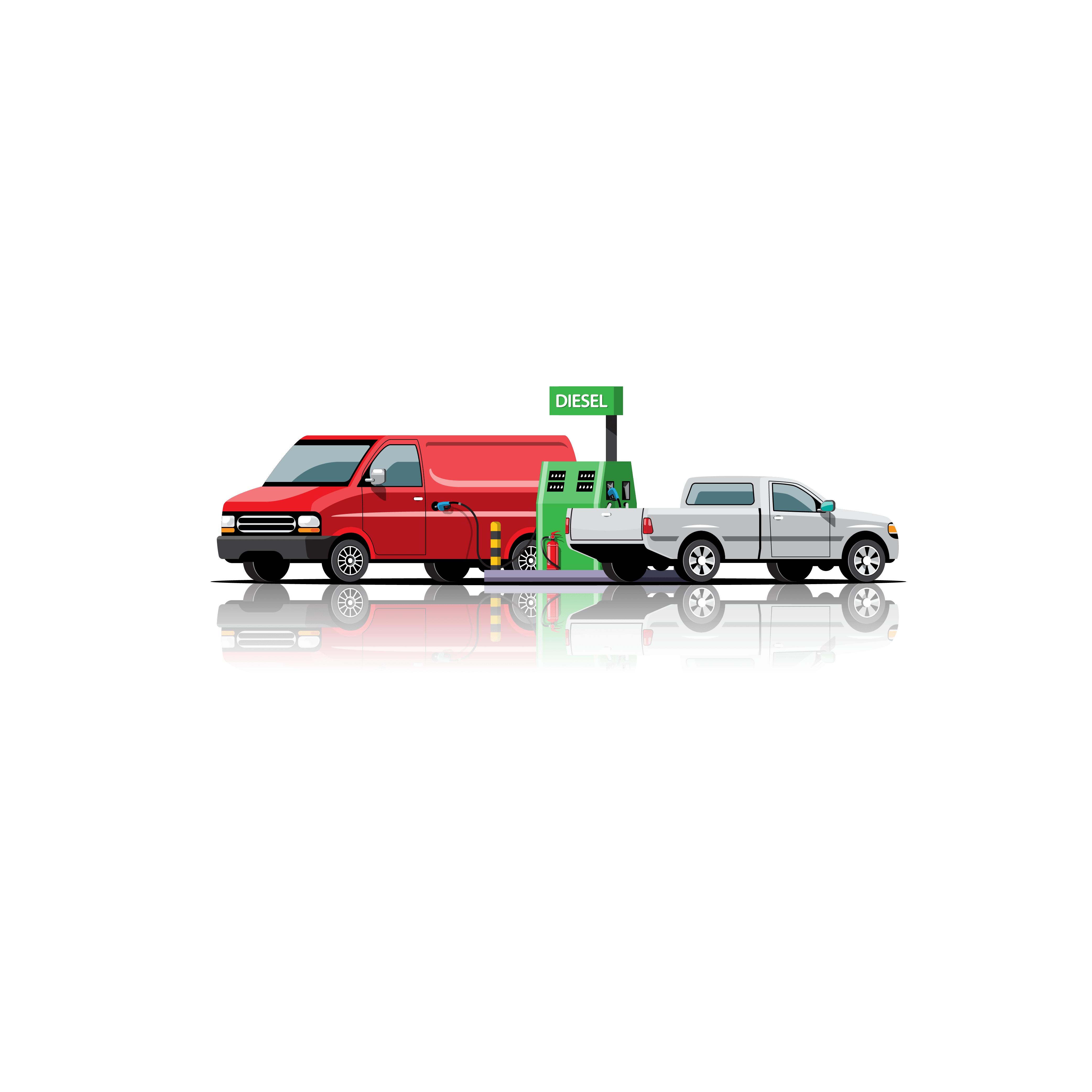 Bài giải
Bài 5 (SGK - tr.106) Tính bằng cách thuận tiện.
a) 3 506 × 25 × 4
b) 467 × 46 + 467 × 54
= 467 ×  (46 + 54)
= 467 ×  100
= 4 6700
= 3 506 × (25 × 4)
= 3 506 ×  100
= 350 600
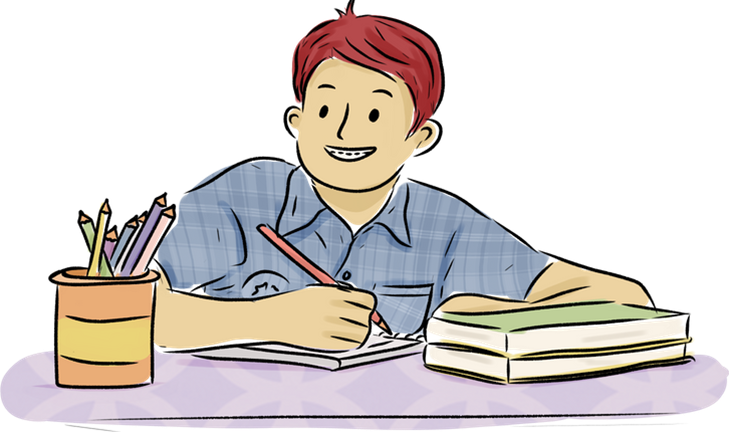 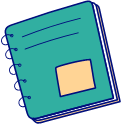 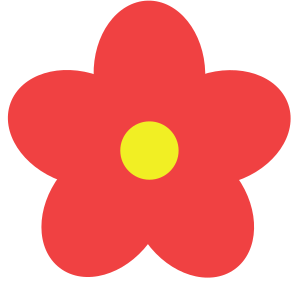 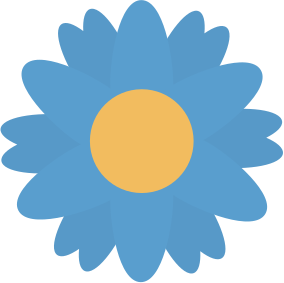 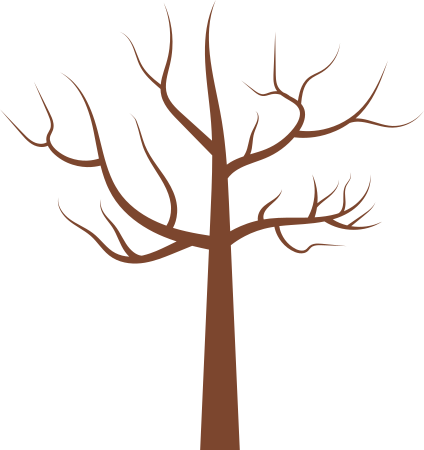 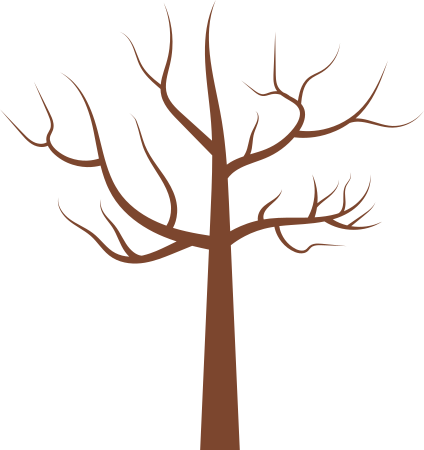 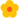 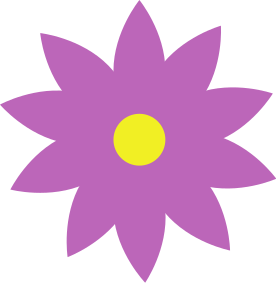 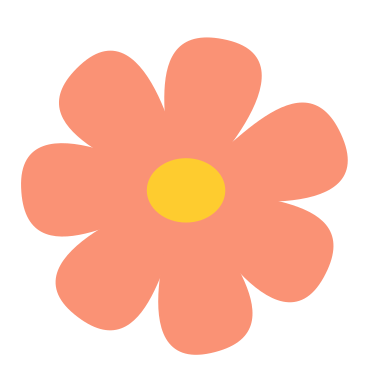 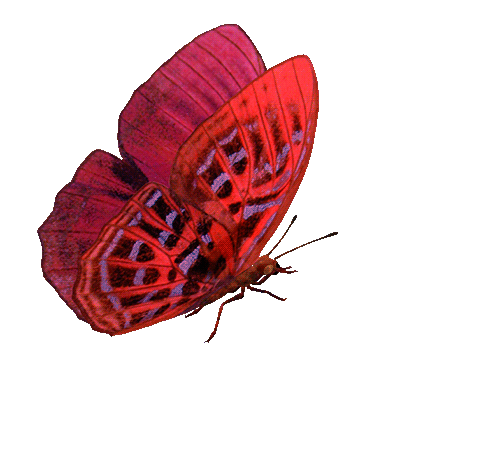 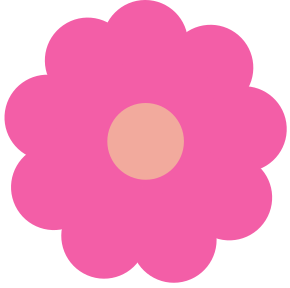 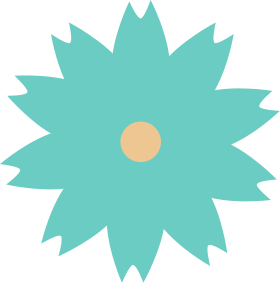 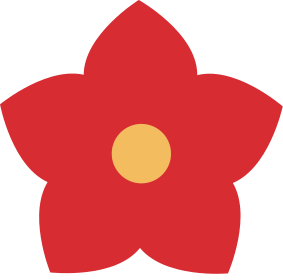 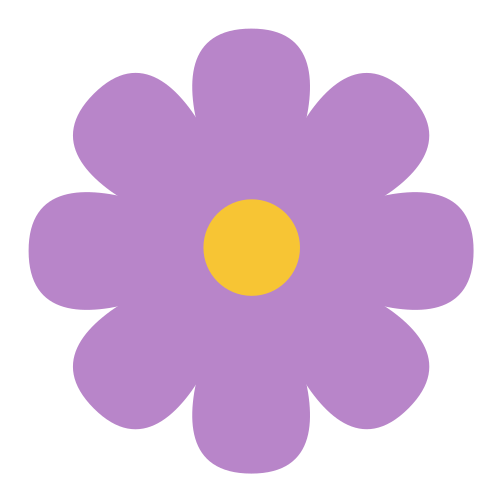 HÁI HOA DÂN CHỦ
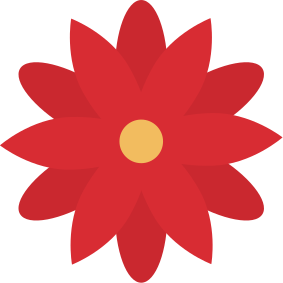 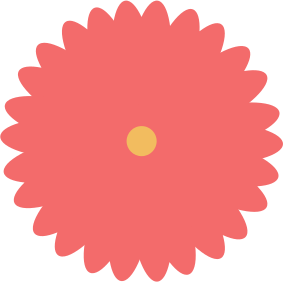 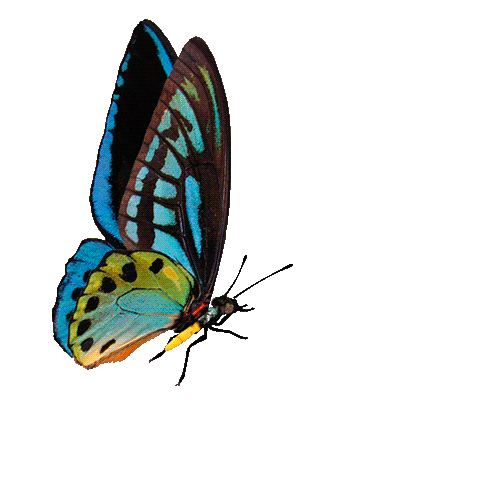 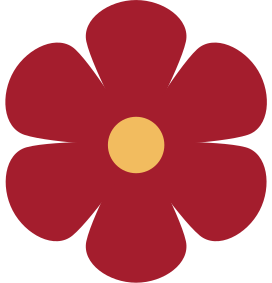 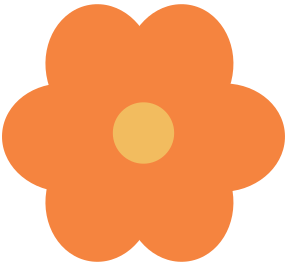 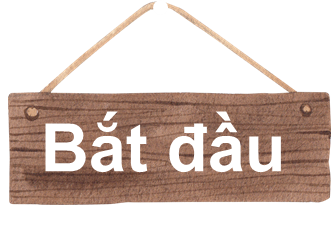 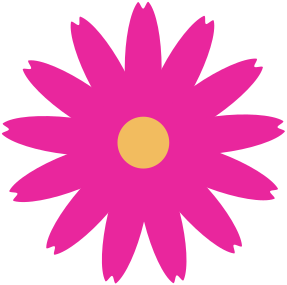 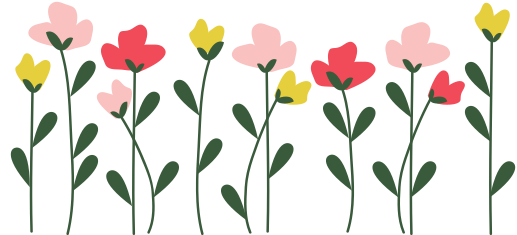 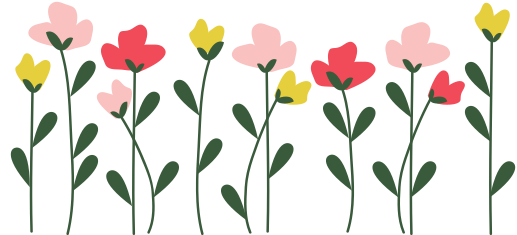 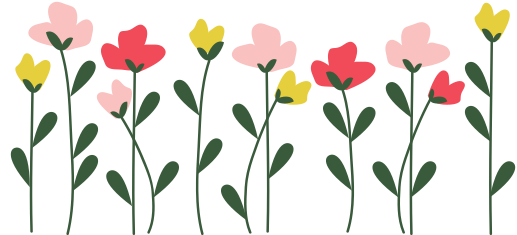 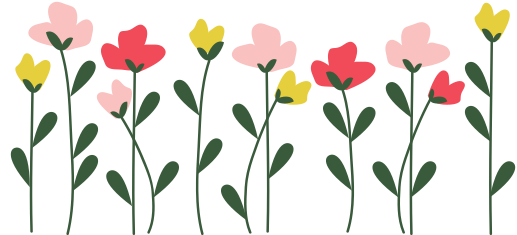 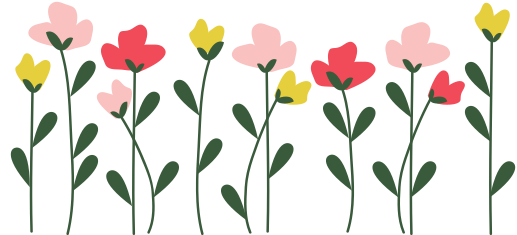 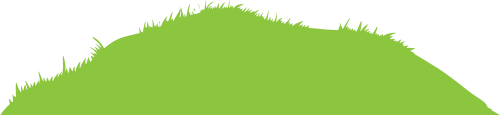 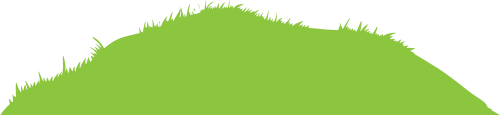 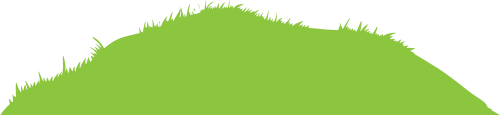 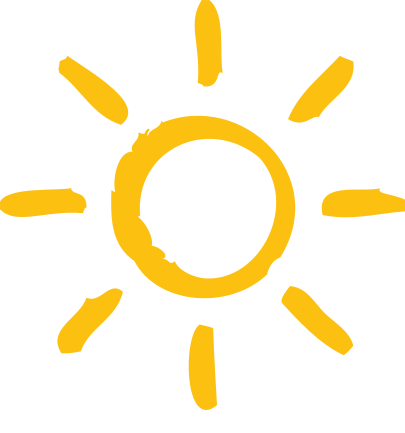 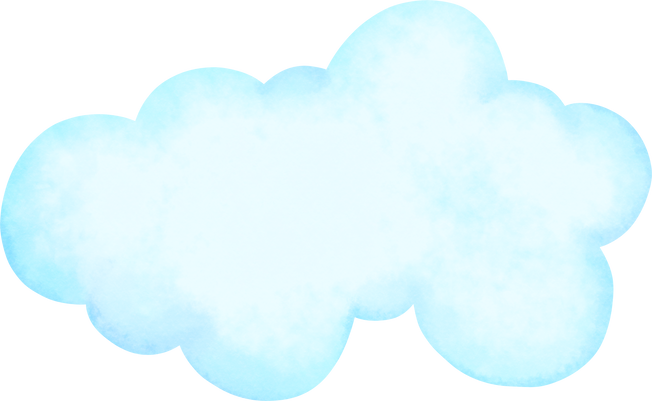 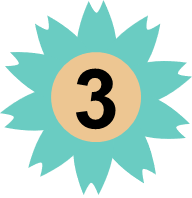 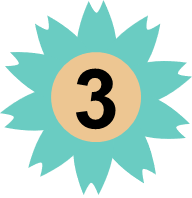 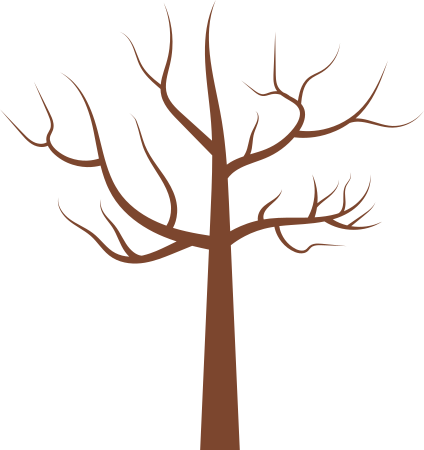 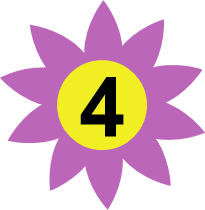 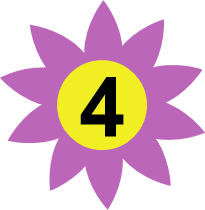 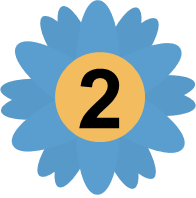 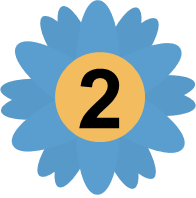 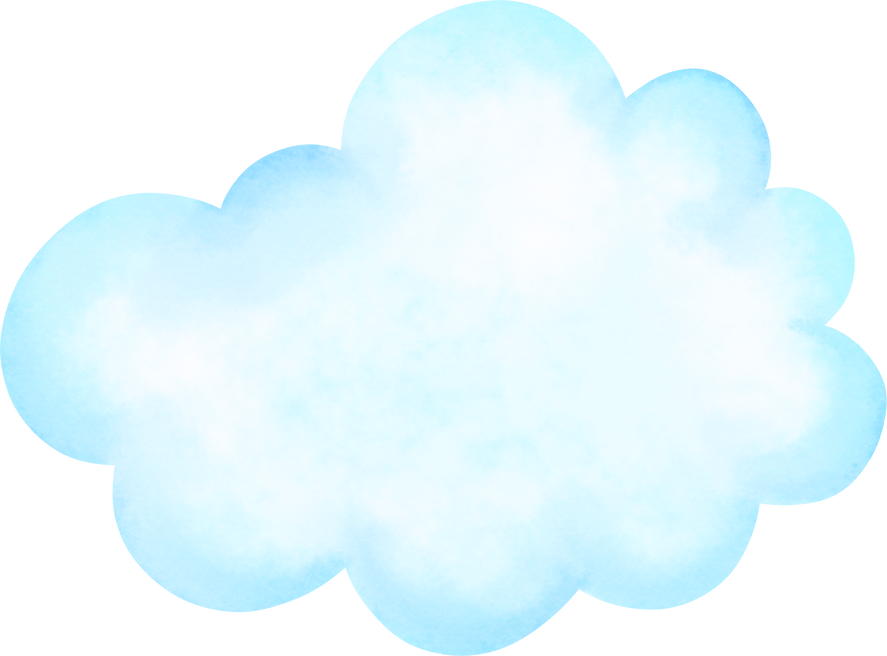 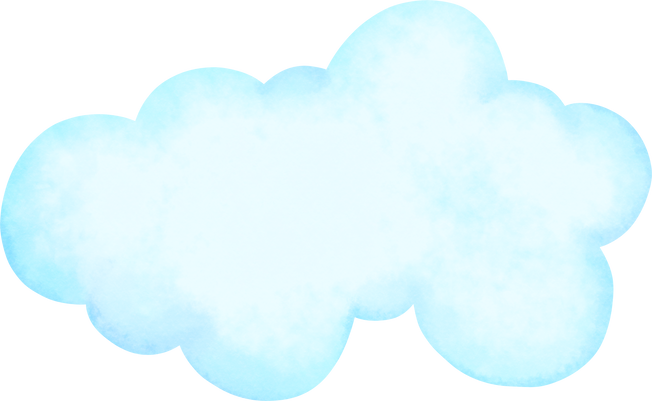 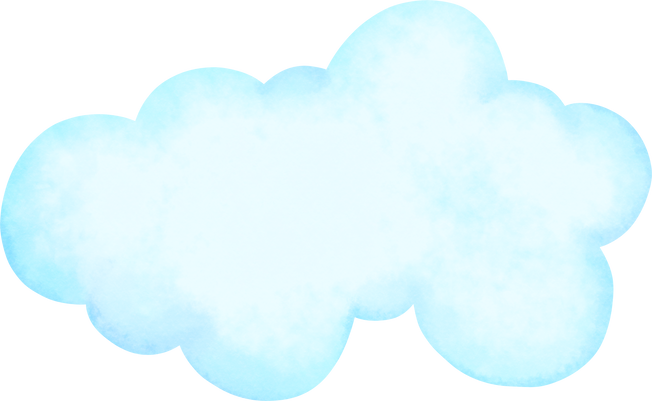 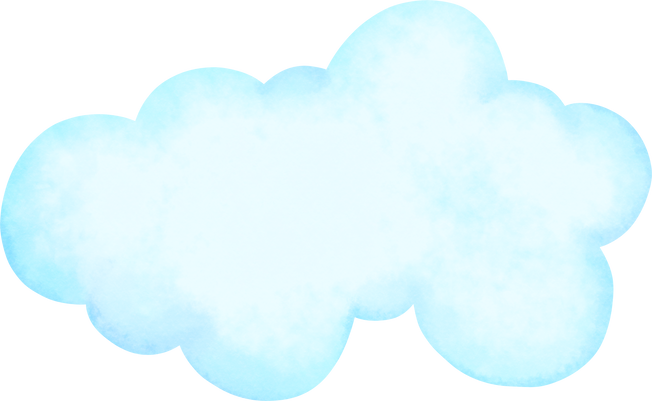 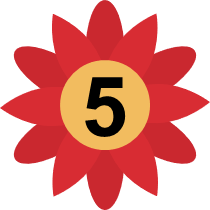 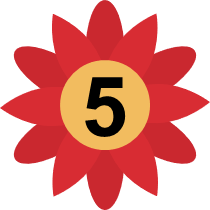 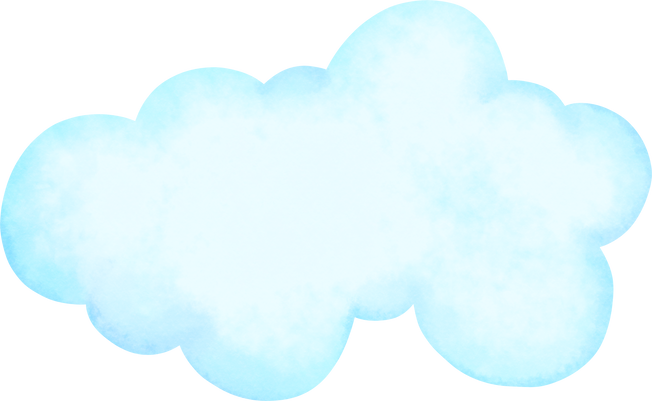 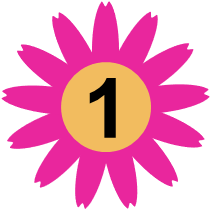 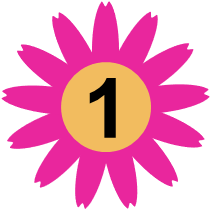 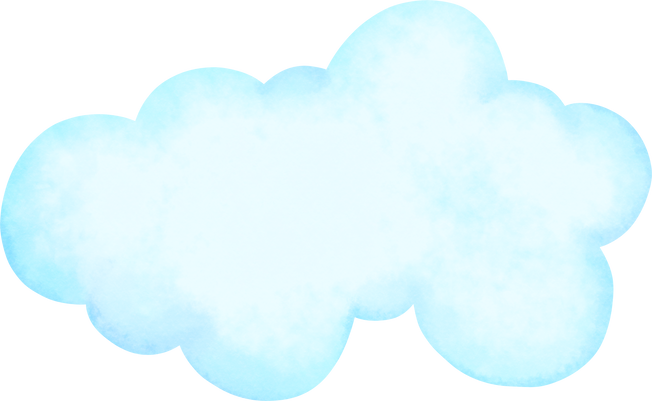 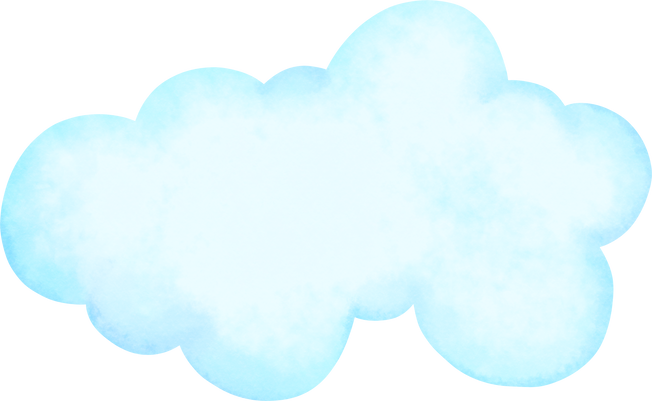 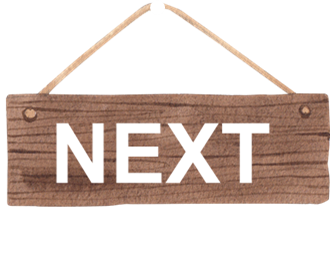 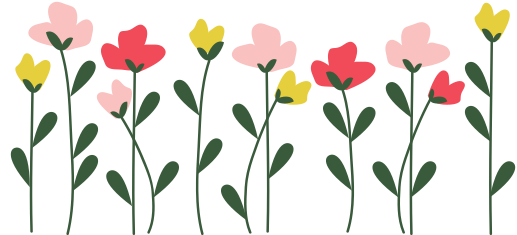 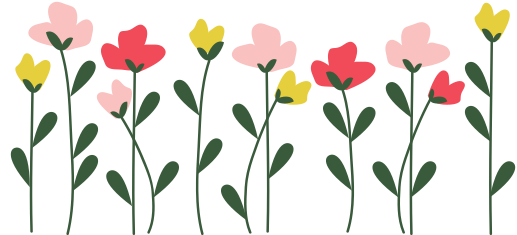 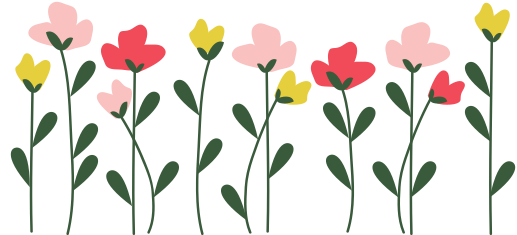 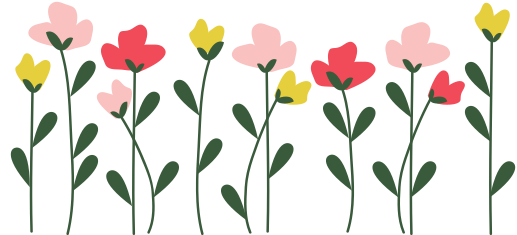 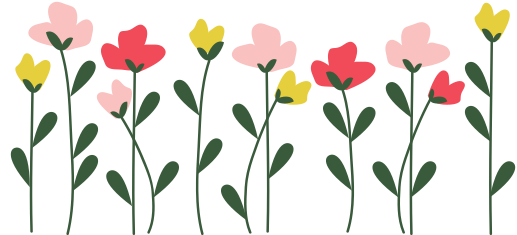 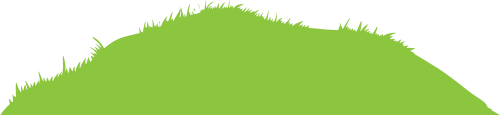 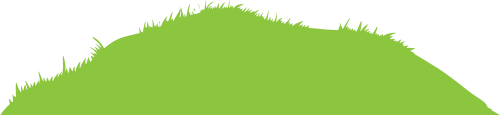 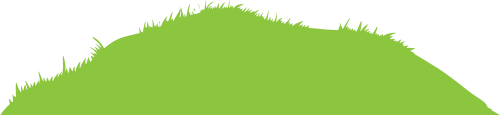 [Speaker Notes: Bấm vào bông hoa để mở câu hỏi. Nếu HS trả lời đúng, bấm lại bông hoa đó lần 2 để hái hóa. Bấm Next để đến nội dung về nhà]
Câu 1: Tính bằng cách thuận tiện:
125 × 23 × 8
125 × 23 × 8 = 23 × (125 × 8) = 23 ×  1 000 = 23 000
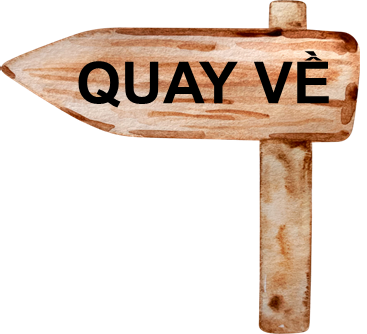 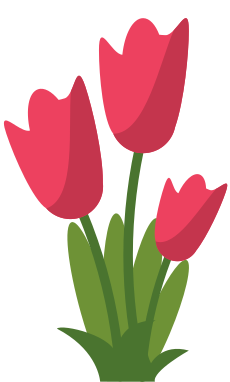 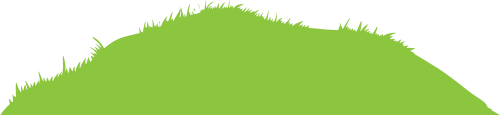 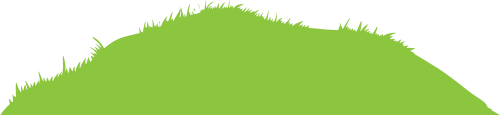 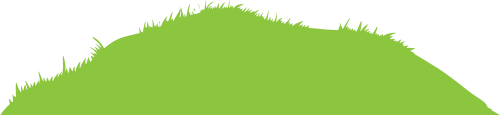 [Speaker Notes: Sau khi hiển thị đáp án, bấm "Quay về" để mở câu hỏi tiếp theo.]
Câu 2: Tính bằng cách thuận tiện:
354 × 4 + 354 × 5 + 354 – 350
= 354 × (4 + 5 + 1) – 350 
                   = 354 × 10 – 350
                   = 3 540 – 350 = 3 040
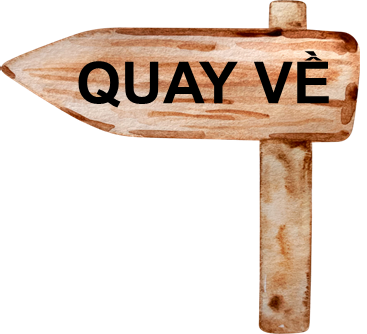 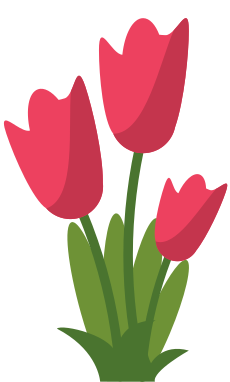 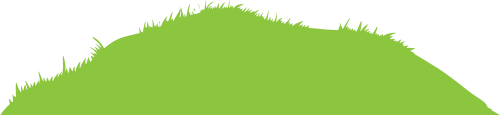 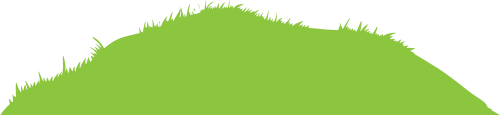 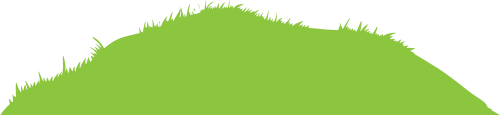 [Speaker Notes: Sau khi hiển thị đáp án, bấm "Quay về" để mở câu hỏi tiếp theo.]
Câu 3: Tính giá trị của biểu thức:
(42 257 - 30 864) × 21
(42 257 - 30 864) × 21 
                            = 11 393 × 21       
                            = 239 253
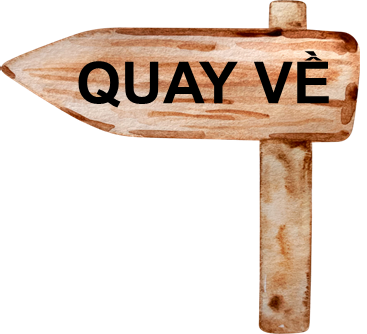 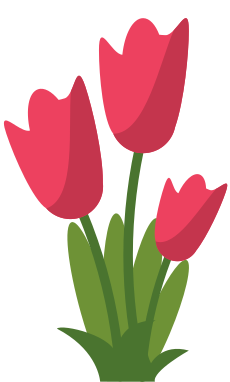 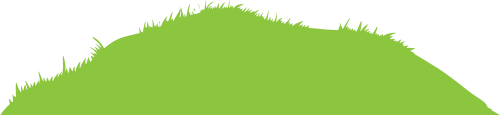 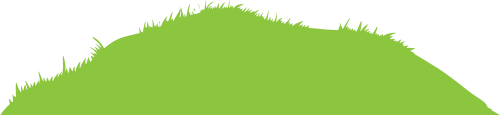 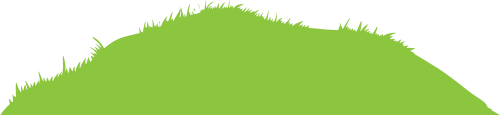 [Speaker Notes: Sau khi hiển thị đáp án, bấm "Quay về" để mở câu hỏi tiếp theo.]
Câu 4: Tim một người khỏe mạnh bình thường mỗi phút đập khoảng 75 lần. Tính số lần đập của tìm người đó trong 24 giờ.
108 000 lần
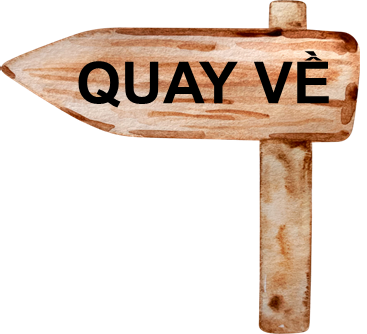 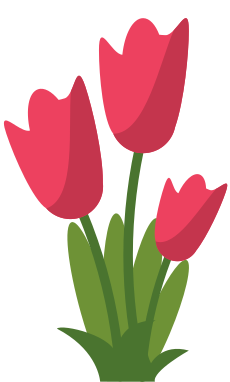 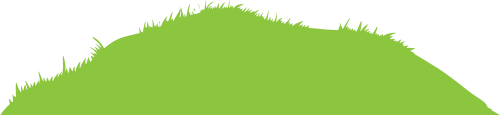 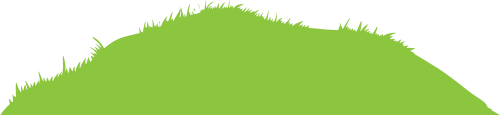 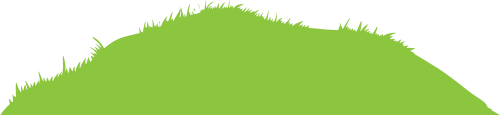 [Speaker Notes: Sau khi hiển thị đáp án, bấm "Quay về" để mở câu hỏi tiếp theo.]
Câu 4: Cửa hàng bán 5 chiếc bút chì giá 30 000 đồng. Bạn Bình muốn mua 8 chiếc bút chì như thế. Hỏi bạn Bình phải trả bao nhiêu tiền?
48 000 đồng
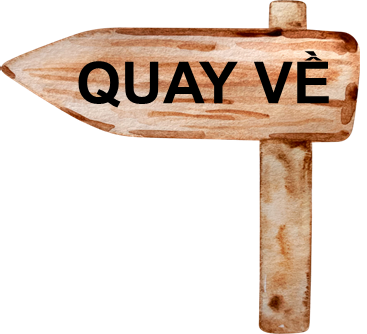 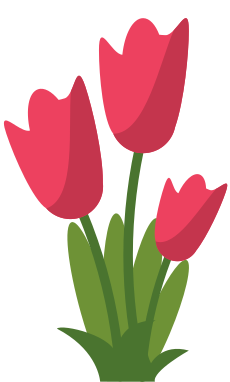 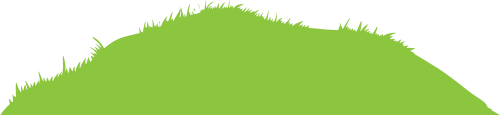 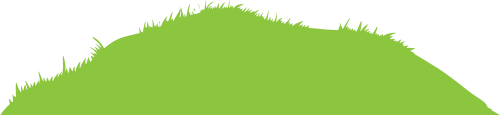 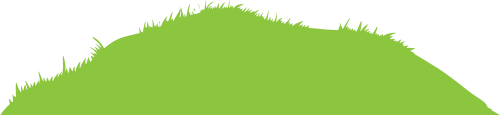 [Speaker Notes: Sau khi hiển thị đáp án, bấm "Quay về" để mở câu hỏi tiếp theo.]
DẶN DÒ VỀ NHÀ
01
02
03
Ôn tập kiến thức đã học
Hoàn thành bài tập trong SBT
Xem trước Bài 69: Ôn tập phân số
CẢM ƠN CÁC EM ĐÃ THEO DÕI BÀI GIẢNG!